How inappropriate to call this planet Earth
when clearly it is Ocean
Arthur C. Clark
4/7/11
1
(ESCI 759/859)
Fall  2011
Classes meet in the 
Center for Coastal and Ocean Mapping
Visualization Classroom Room 130
Chase Ocean Engineering Laboratory
THIS IS A GRADUATE-LEVEL COURSE
Instructors:
Larry Mayer
and
Jim Gardner
Course Level:
Graduate/Advanced Undergraduate
Prerequisites:
2 semesters calculus and physics and senior 
geology major or permission of instructor
Credit Hours:
4
Meeting Times:
--
–
Tues
Thurs 0940
1100 am
Lab
--
Thurs 2 to 4 pm
Labs meet in computer lab
Seminars meet in upstairs conference room (the Admiral’s Room)
4/7/11
Introduction
2
If you are NOT a:

senior geology major
(2) graduate student
	     or 
(3) GEBCO student

 DROP THIS CLASS
4/7/11
Introduction
3
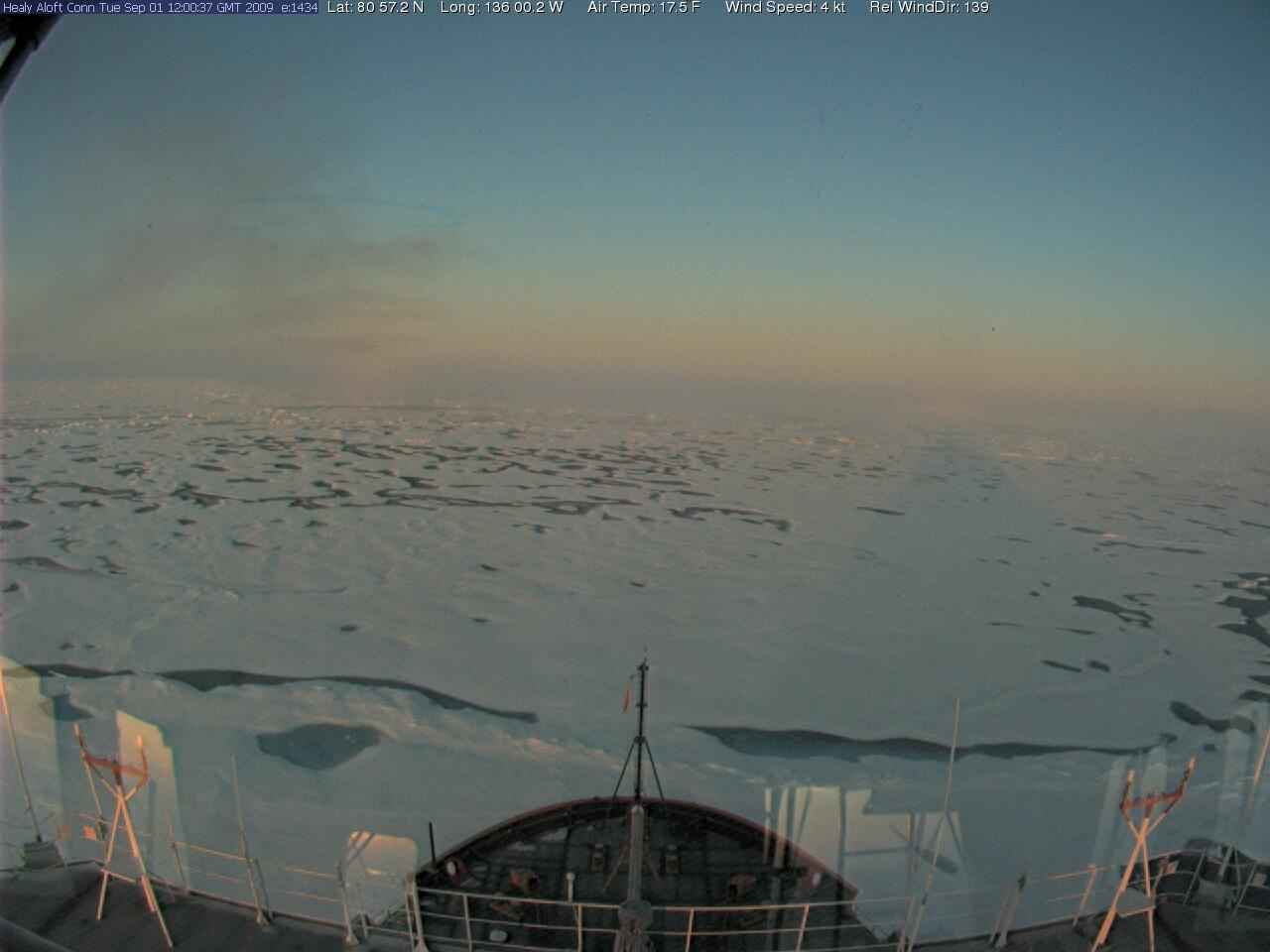 80º 57.2N 136º 00.2W; air temp -8.0º C, wind 4 kts
who are we?
&
who are you?
4/7/11
Introduction
4
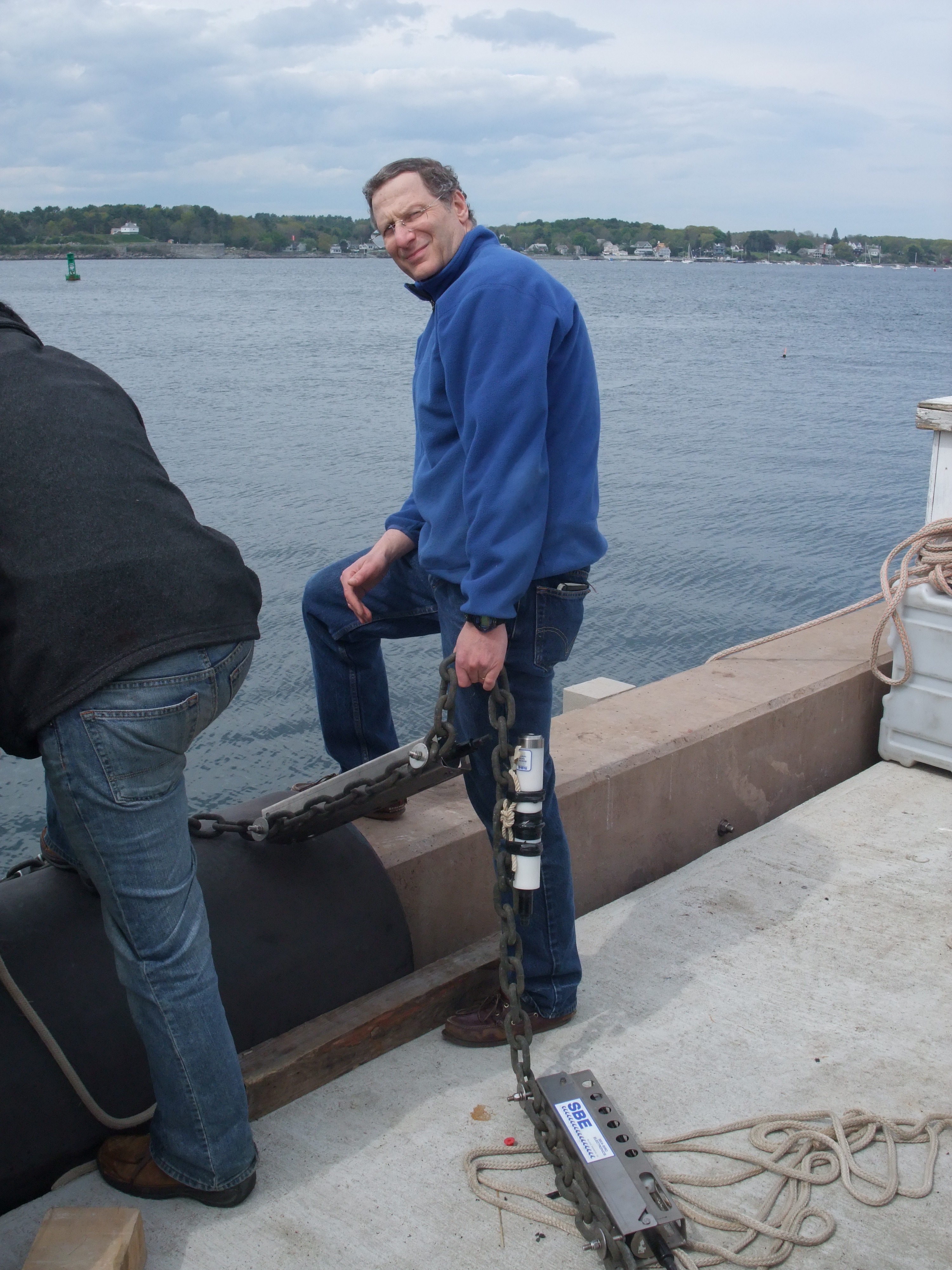 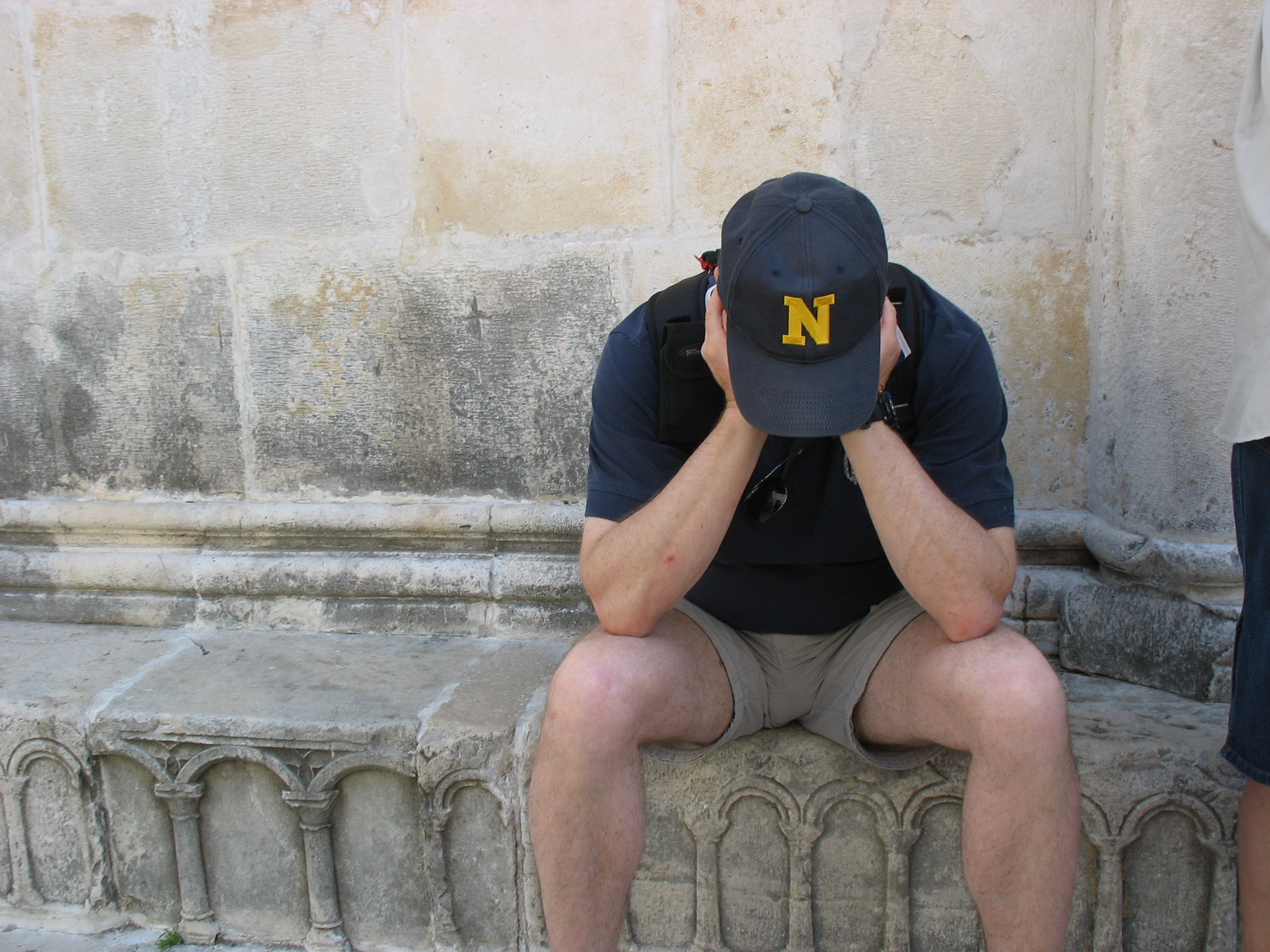 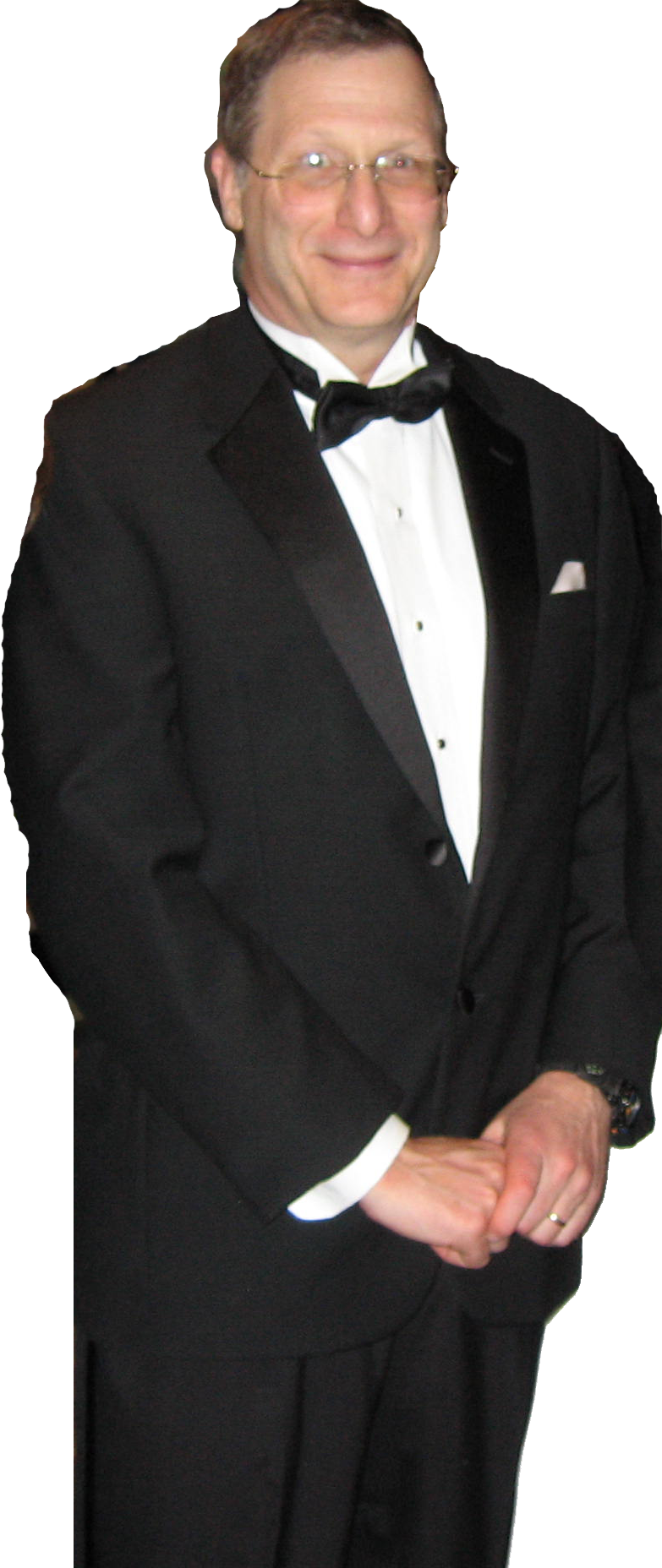 PROF. LARRY MAYER
Ph.D., Scripps Institution of Oceanography (1979)
4/7/11
Introduction
5
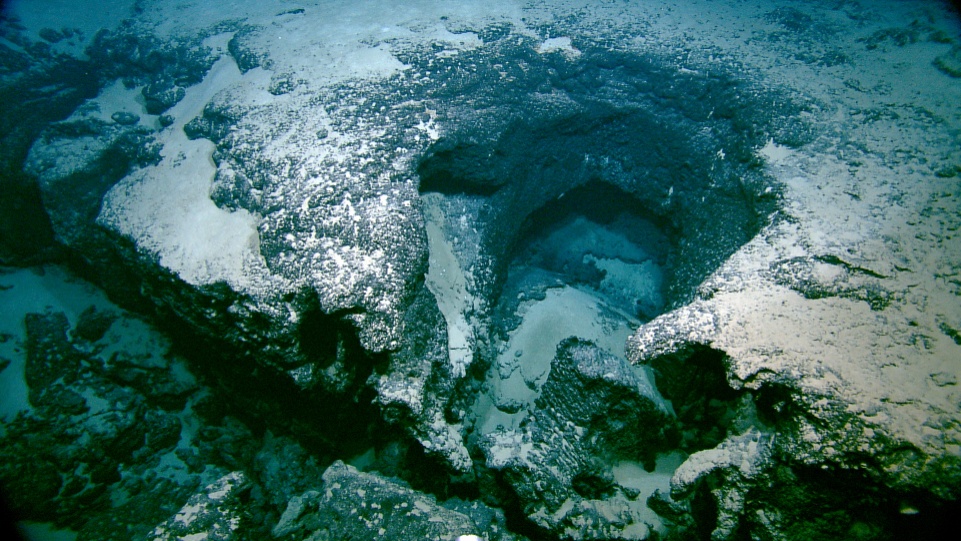 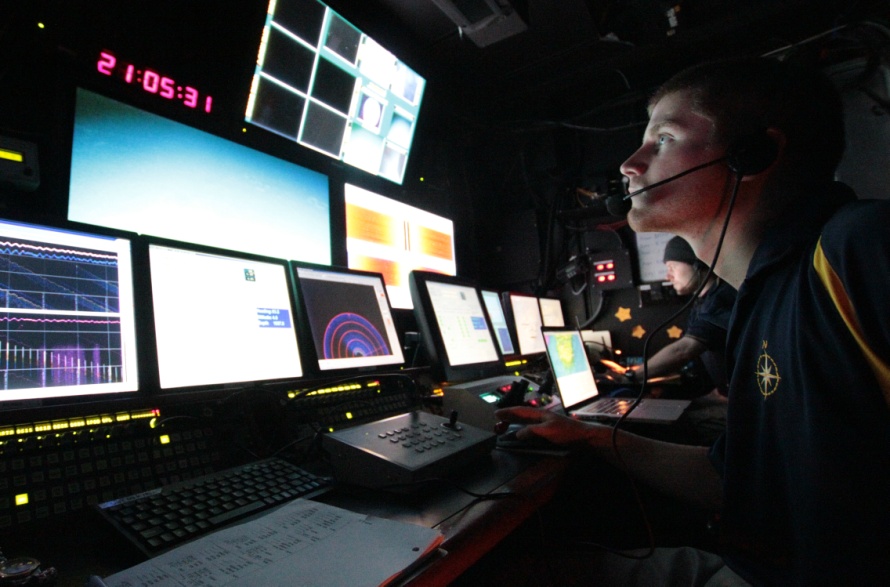 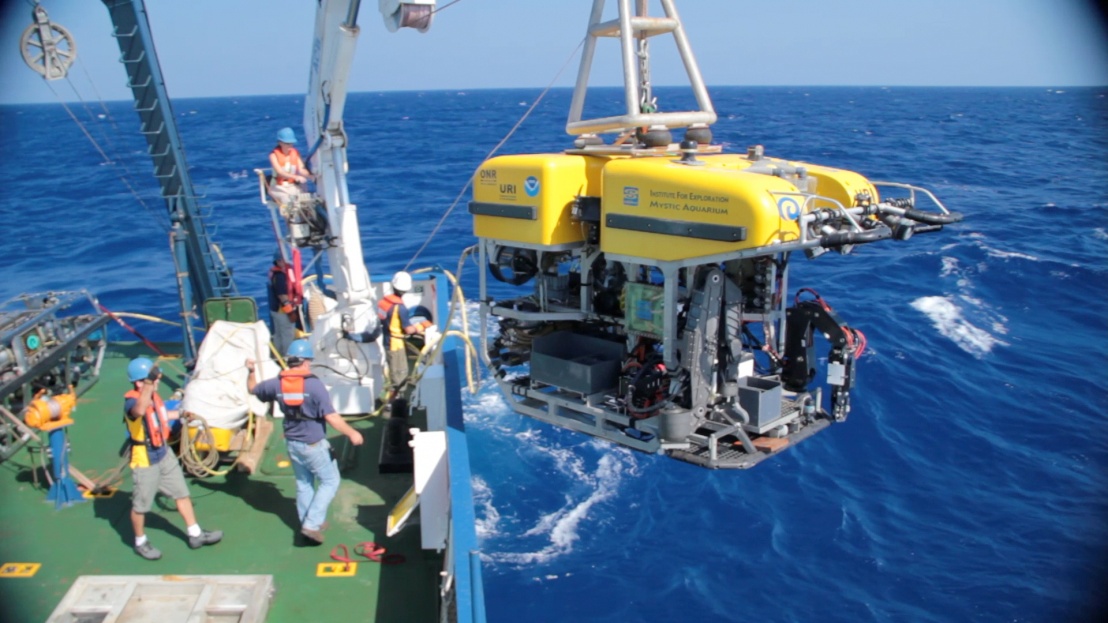 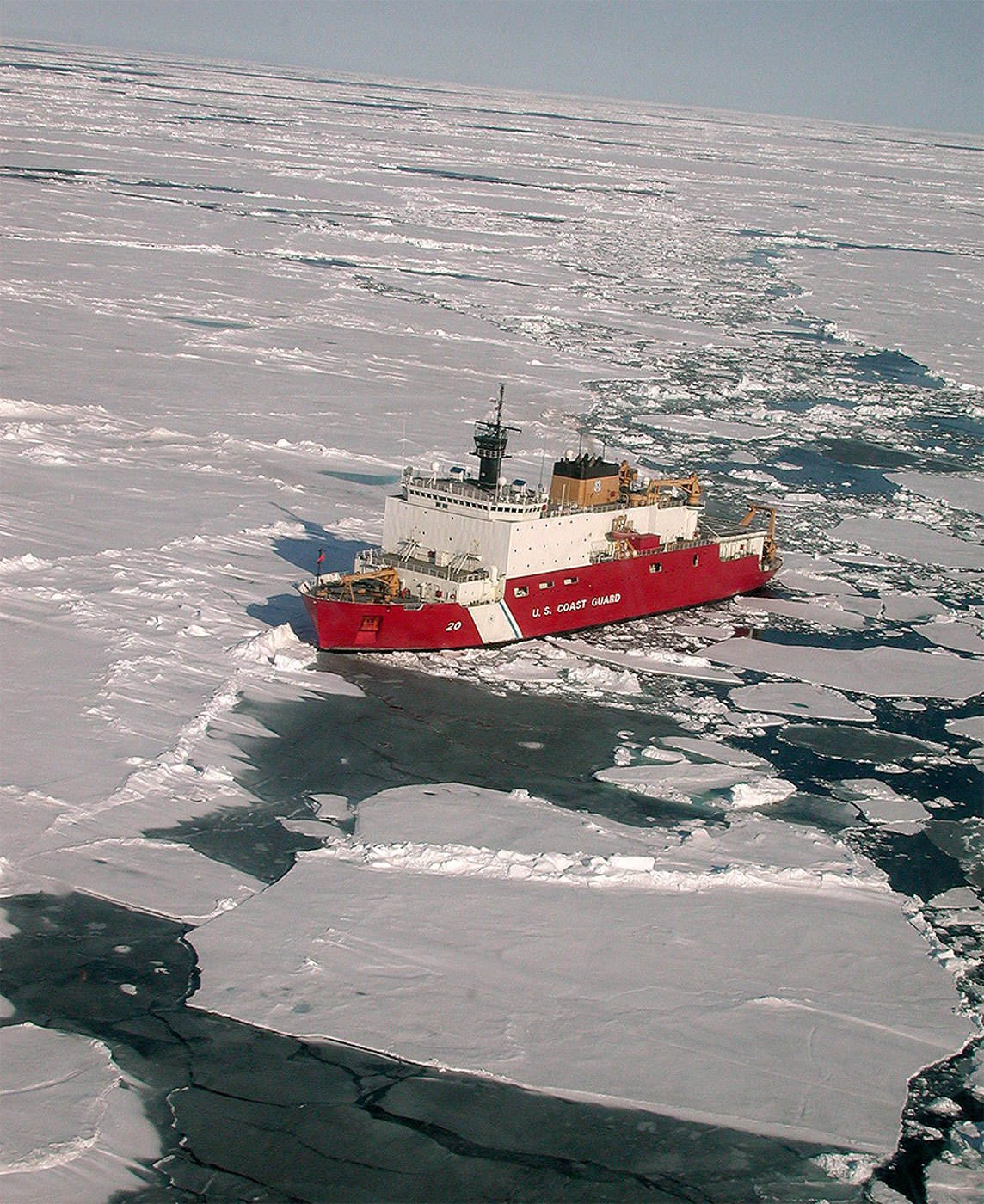 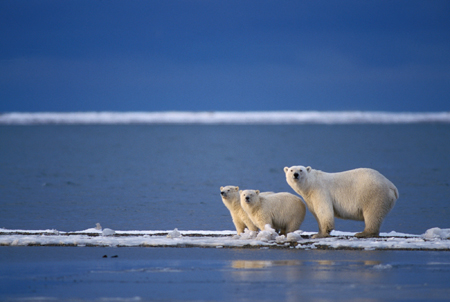 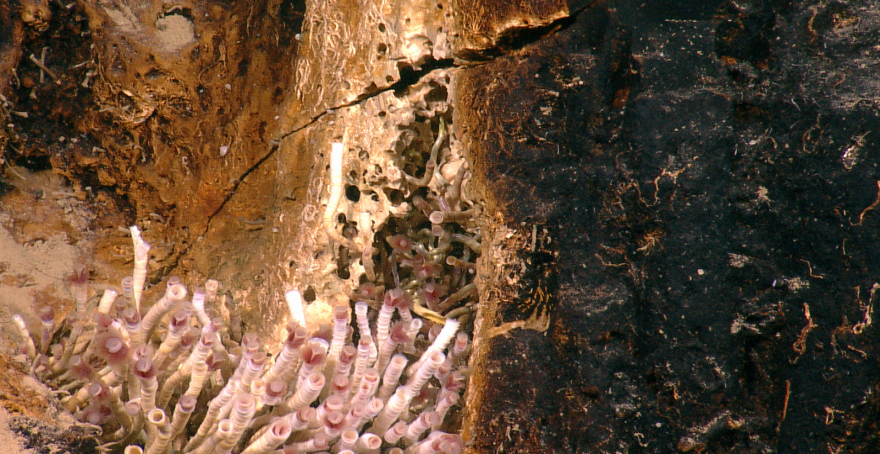 4/7/11
Introduction
6
JIM……..
Ph.D., Lamont-Doherty Geological Observatory (1973)
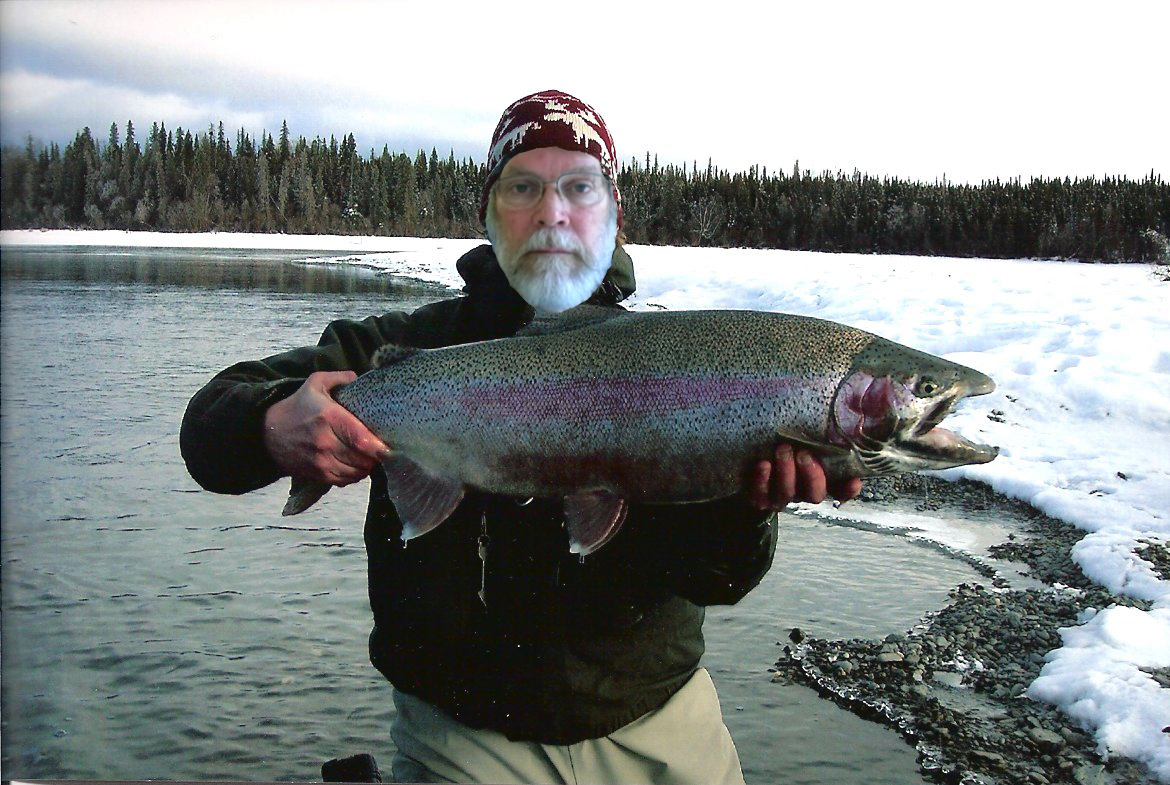 http://www.wired.com/science/planetearth/magazine/1602/mf_continentalshelf?currentPage=2
4/7/11
Introduction
7
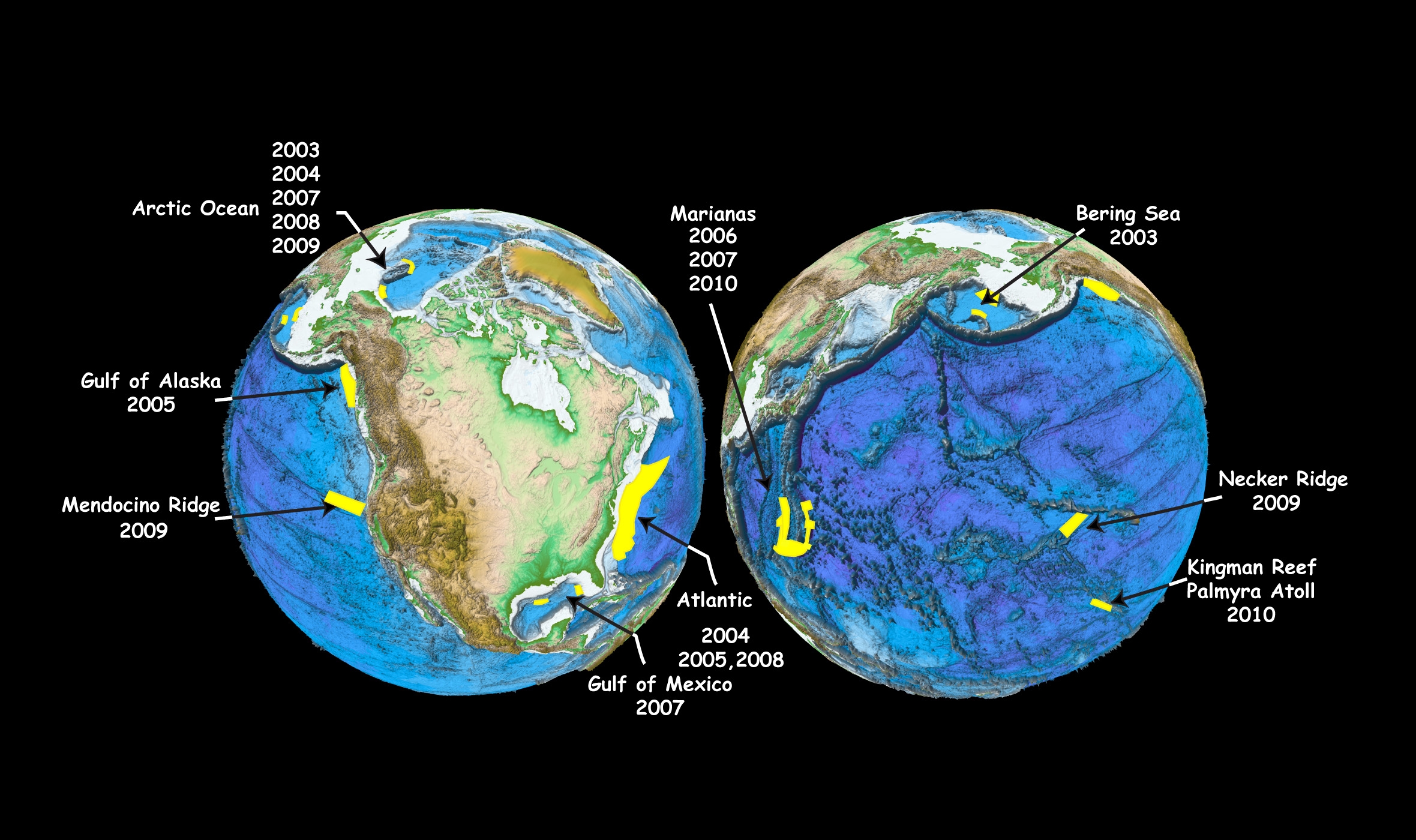 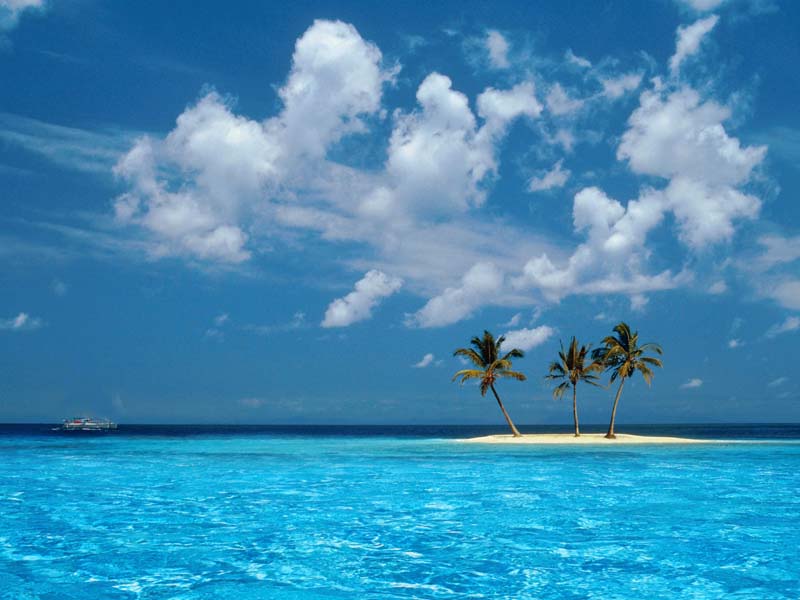 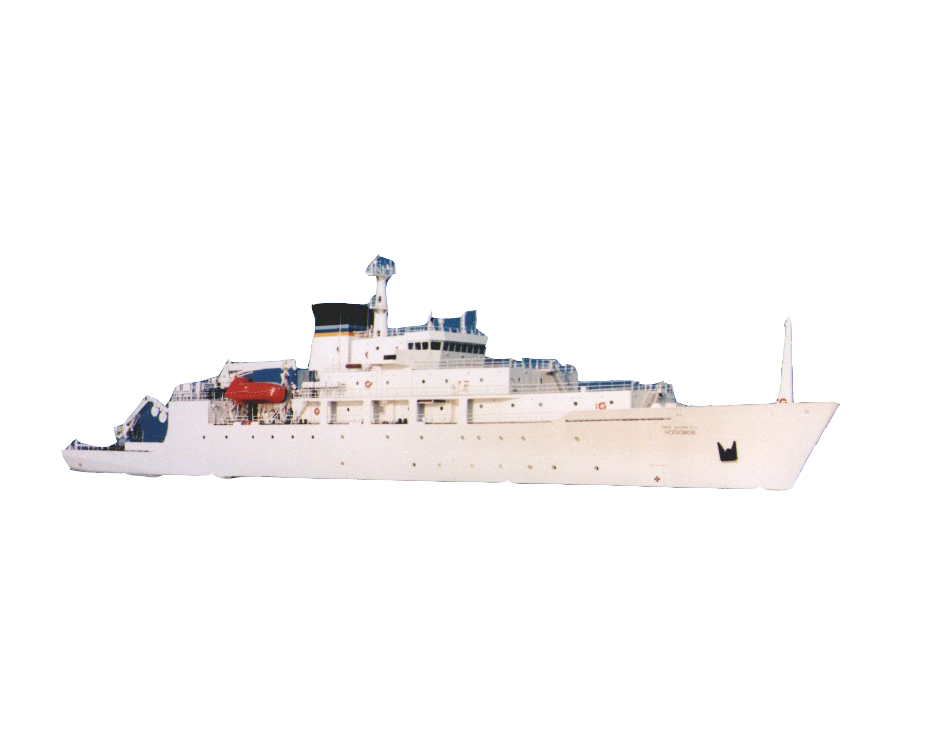 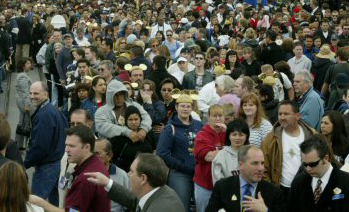 who are you?
4/7/11
Introduction
9
Course Format:  2 Lectures/week
		1 2-hr Tuesday lab or seminar
	                  student-led seminar discussion most weeks
		2 term papers
                          midterm & final exams
Texts:  (Required)
	Kennett, J.P., Marine Geology, Prentice Hall, 1982
	Jones, E.J.W., Marine Geophysics, Wiley, 1999
 Other general texts:	Anderson, Roger, Marine Geology, Wiley, 1988
	Seibold, E. and Berger, W.H., The Sea Floor, Springer-Verlag, 		1982
             Burger, H. Robert, Exploration Geophysics of the Shallow 	 		Subsurface,  Prentice Hall, 1992
4/7/11
Introduction
10
Journals (just a sampler - there are more):

  Journal of Geophysical Research (CCOM & UNH)   Sedimentology (UNH)
   Geophysical Research Letters (UNH)                     Jour. of Sedimentary Res. (UNH)
   Geological Society of America Bulletin (UNH)	     Can. Jour. of Earth Science (UNH)
   Geology (CCOM)				     AAPG Bulletin (UNH)
   Marine Geology (UNH)			     Marine Geodesy (CCOM)	
   Paleoceonography (CCOM)			     Reviews of Earth and 
   Tectonophysics (UNH)			          Planetary Science (UNH)
   Science (CCOM)				     Earth Science Reviews (UNH)
   Nature (UNH)				     Quaternary Research (CCOM)
   Earth and Planetary Science Letters (UNH)	     EOS (CCOM)
   Quaternary Science Reviews	                    Geomorphology (UNH)
   Marine Geophysical Research (UNH)		     Scientific American (CCOM)
   New Scientist (CCOM)				
   Deep Sea Research (UNH)
Plus numerous volume series that hold many articles
Check out reading shelves & books in CCOM libraries
4/7/11
Introduction
11
Important historical textbooks to know about
Trask, P.D. (ed.), 1939, Recent Marine Sediments, Dover Publ. Inc., NY
Shepard, F., 1948 (1973), Submarine Geology, Harper & Row, NY
Kuenen, Ph. H., 1950, Marine Geology, John Wiley & Sons, Inc., NY
Heezen, B.C., Tharp, M. and Ewing, M., 1959, The Floors of the Oceans,
	Geological Society of America Special Paper 65.
Emery, K.O., 1960, The Sea off Southern California, John Wiley & Sons, Inc., NY
Hill, M.N. (ed.), 1963, The Sea, vol. 3, 4 & 7 John Wiley & Sons, NY
Menard, H.W., 1964, Marine Geology of the Pacific, McGraw-Hill Book Co., NY
Shepard, F.P. and Dill, R.F., 1966, Submarine Canyons and Other Sea Valleys, 
	Rand McNally & Co., Chicago
Deep Sea Drilling Project Initial Reports, 1968-1985, vol. 1 thru 96
Heezen, B.C. and Hollister, C.D., 1971, The Face of the Deep, Oxford
	Univ. Press, London
Lisitzin, A.P., 1972, Sedimentation in the World Ocean, Soc. Econ. Paleo.
	& Mineral (SEPM) Special Publ. 17.
Ocean Drilling Program Scientific Results, 1985-2003, vol. 100 thru 210
(important names in the early years of the field)
4/7/11
Introduction
12
Seminar Labs: Approximately once each week there will be journal articles assigned for reading.  We will all read a couple of articles.  At the seminar session, one of you will be asked to lead the discussion of each article.  This means that each of you must be prepared to lead the discussion of all articles.

Computer Labs:  A couple of labs will be computer labs.  They will concentrate on teaching you how to download data from the web and generate seafloor maps from the downloaded data.
4/7/11
Introduction
13
Assessment: Grades will be based on:

	Mid-term exam 			 =	30%
	Final exam				 =	30%
	Two term papers (15% each) 	 = 	30%	
	Seminars, class participation
	      and assignments 		 =	10%
4/7/11
Introduction
14
Term papers:
Purpose: (1) To delve more deeply into a subject than 	is covered in class and (2) to gain experience in 	the process of scientific writing. 

 Draft manuscripts must be submitted to 			Connors Writing Center & instructors  		2 weeks after assigned

	  Revised manuscript must reflect suggestions
		from Connors Writing Center

	  Timing:  2 weeks for draft, 2 weeks for
		revision.  No late papers accepted
4/7/11
Introduction
15
UNH Blackboard

Know how to login? (ask Abby)

 Lecture PowerPoints are posted 
after each class

 Lab data

Take-home exams
4/7/11
Introduction
16
Course Overview

A BRIEF HISTORY OF MARINE GEOLOGY
Early mapping, positioning and sampling techniques
The echo sounder, transducers, piezoelectricity
Why we get echos from the seafloor
The Heezen and Tharp bathymetry maps


PHYSIOGRAPHY – Defining the Shape of the Seafloor
Observations based on early mapping
Major physiographic provinces and bathymetric features
Modern mapping and positioning techniques
Deep-towed instrumentation and navigation
Multibeam bathymetry and backscatter
Autonomous underwater vehicles (AUVs)
GPS and DGPS positioning
Satellite Altimetry
4/7/11
Introduction
17
EARTH’S INTERIOR – Defining the Structure of the Earth

Methodologies
Reflection seismology
Refraction seismology

The Internal Structure of the Earth
Geophysical Evidence
Geological Evidence
Various Geophysical Methods
Gravity
Magnetics

THE OVERIDING PARADIGM:  PLATE TECTONICS

Early geologic evidence
Geophysical evidence
Driving mechanisms
 Divergent systems
 Convergent systems
4/7/11
Introduction
18
MARINE SEDIMENTS and SEDIMENT TRANSPORT
Sources of Marine Sediment
Approaches to Sediment Classification
Sampling techniques and DSDP/ODP
Physics of Sediment Transport

NEARSHORE PROCESSES
Beaches and Barriers
Deltas and Estuaries

SEA-LEVEL HISTORY

CONTINENTAL MARGINS
Building the Shelf and Slope
Slides and Slumps
Gravity Flows and Turbidity Currents
Submarine Canyons
4/7/11
Introduction
19
SUBMARINE FANS, RISES and ABYSSAL BEDFORMS

STRATIGRAPHY

NON-BIOGENOUS DEEP-SEA SEDIMENTS

BIOGENOUS DEEP-SEA SEDIMENTS

PALEOCEANOGRAPHY & CLIMATE CHANGE
THIS IS RIDICULOUS 

		but....
4/7/11
Introduction
20
We’re gonna give it a shot!     However,  . . . . .
PRIMARY OBJECTIVE -- to gain a basic understanding the earth 	of which the seafloor represents 75% of the area 

--  to provide you with a basic understanding of the major features 		of the seafloor and the processes responsible for them.
-- if I describe an environment, you can tell me what sort of 		morphology or sediment cover you would expect
                               (i.e., continental slope)
-- if you look at a map of the seafloor -- you have a basic 			understanding of why you are seeing what you see
                                  (i.e., 30°N/40°W)
4/7/11
Introduction
21
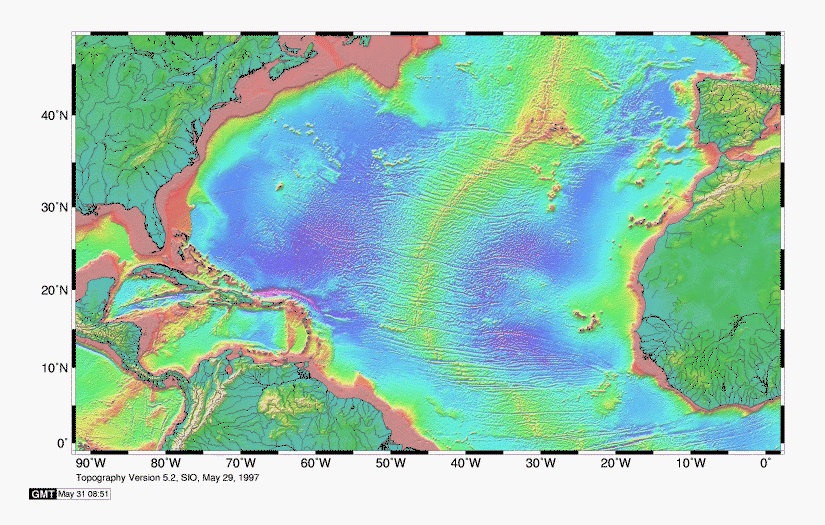 http://topex.ucsd.edu/marine_topo/mar_topo.html
4/7/11
Introduction
22
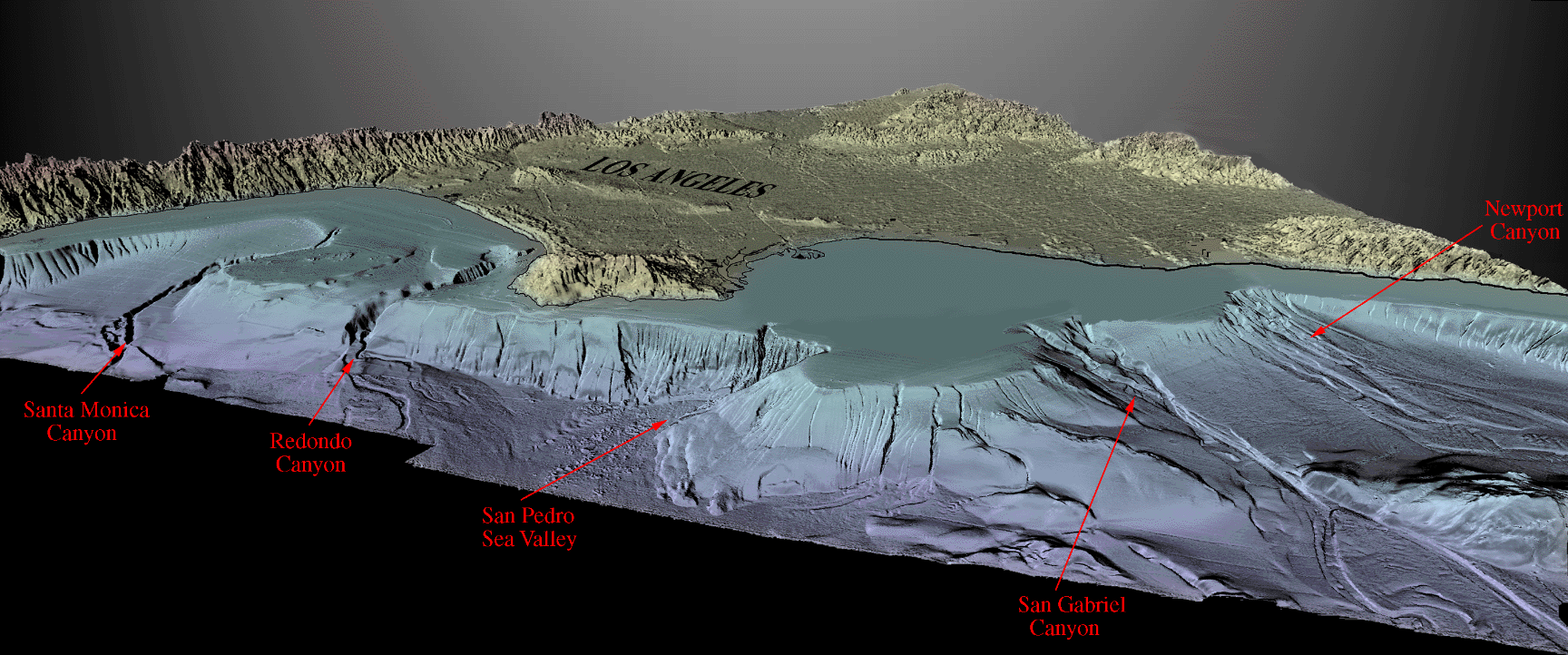 http://geology.wr.usgs.gov/dds/dds-55/pacmaps/la_index.htm
4/7/11
Introduction
23
San Francisco Bay, CA
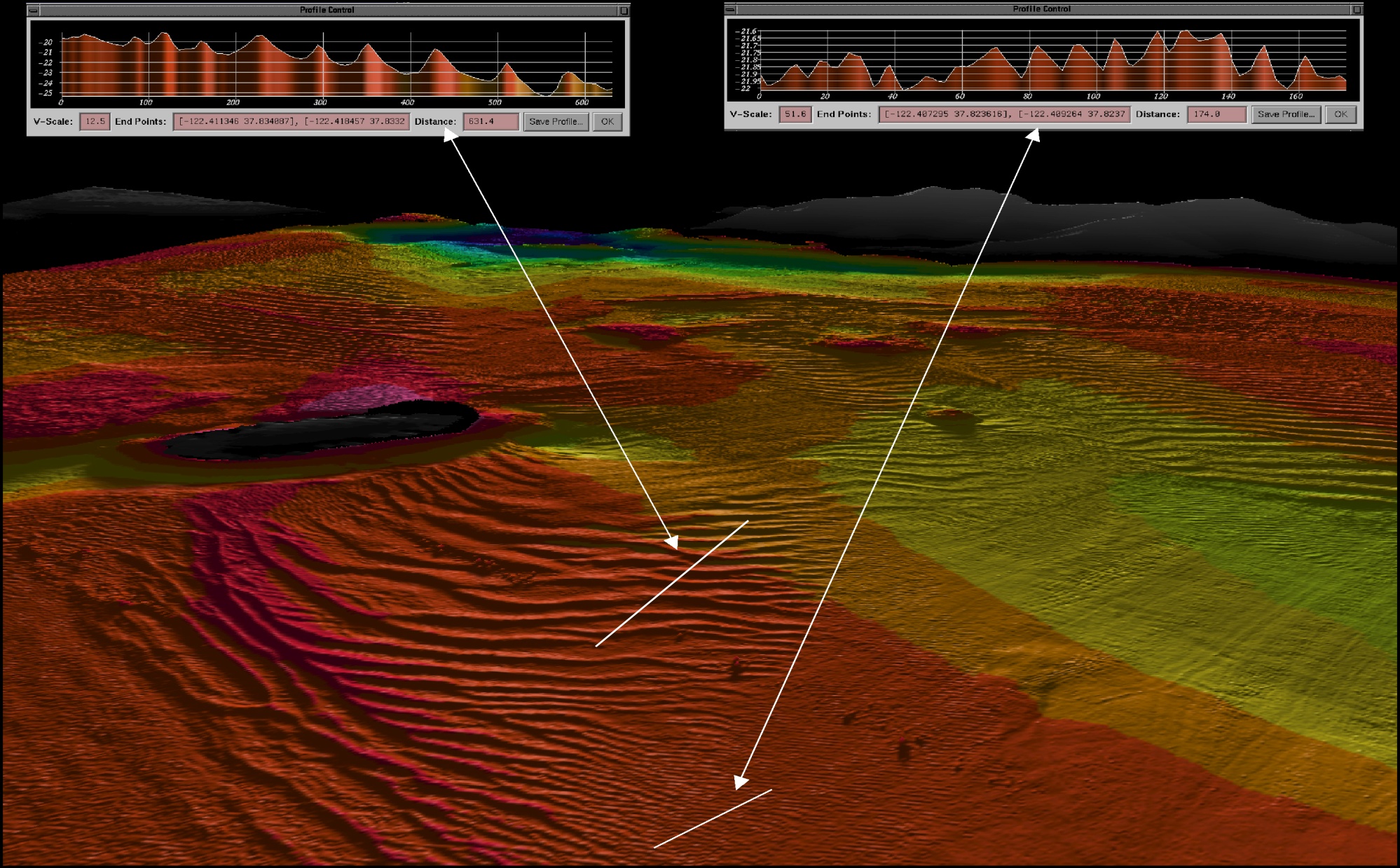 http://walrus.wr.usgs.gov/pacmaps/sf_index.html
4/7/11
Introduction
24
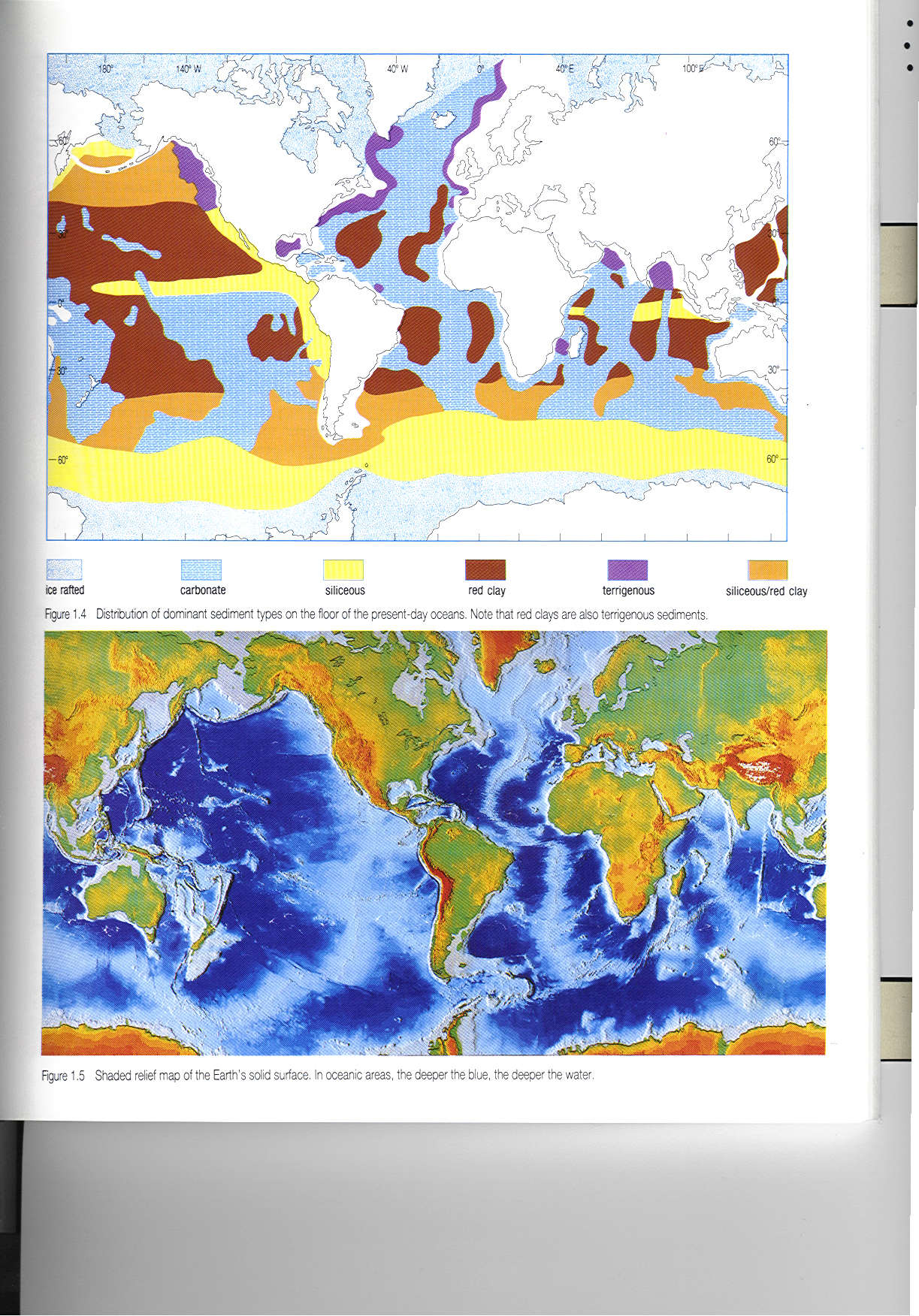 From Ocean Chemistry and Deep-Sea Sediments, Open University Press
4/7/11
Introduction
25
Like much in earth science, the morphology and sampling is a key to 	understanding the processes
Unlike terrestrial earth science, this morphology (the seafloor) is 	hidden away from us by all that bothersome water
Therefore, we need to use remote-sensing techniques for both 	mapping and sampling
We’ll start our exploration by looking at how these techniques have   	developed
4/7/11
Introduction
26
RequiredReading for next class:
	Kennett, pg. 23 – 39
Check out websites:
	http://www.earth.ox.ac.uk/~tony/watts/MARGIN/MARGIN.HTM
http://www.coast-nopp.org/visualization_modules/physical_chemical/basin_coastal_morphology/principal_features/continental_margins/margins.html
4/7/11